تشکیل گروه مدیریت بحران مدرسهومانور شرایط بحران
دوره آموزش در مدرسه آماده
سال  1395
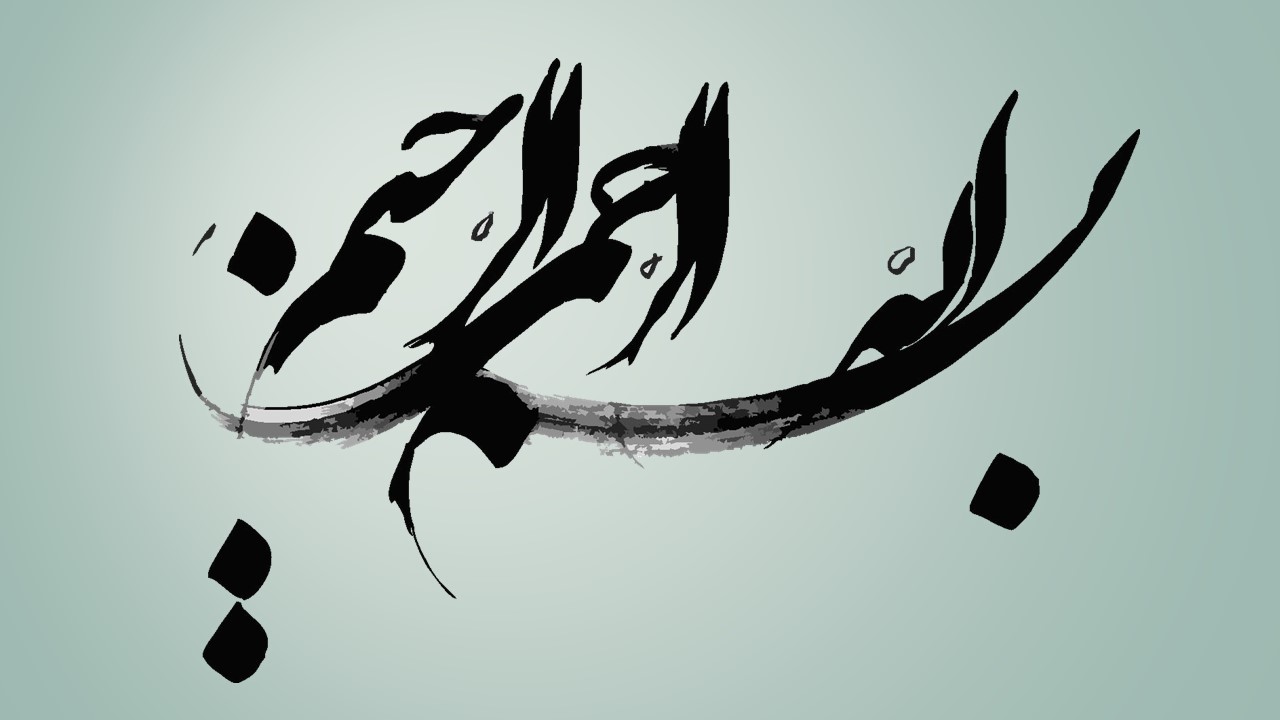 تشکیل گروه مدیریت بحران مدرسه
مدرسه آماده
مدرسه‌اي است كه:
مخاطرات آن به حداقل رسيده،
توان مقابله با حوادث را داشته،
كمترين تلفات و خسارات را متحمل شده،
در کوتاه‌ترین زمان،
کارآیی موثر خود را بازیابد.
4
هدف و کلیات طرح
هدف اصلي
  ارتقاء آمادگی، ايمني و توانمندسازی مدارس شهر تهران در مقابله با حوادث

کلیات
آموزش تمامی پرسنل مدرسه و تشکیل گروه مدیریت بحران
تهیه سند مخاطرات مدرسه و اقدام در جهت کاهش مخاطرات
آموزش دانش‌آموزان و اطلاع‌رسانی به خانواده‌ها
5
مرحله اول: تشکیل گروه مدیریت بحران مدرسه
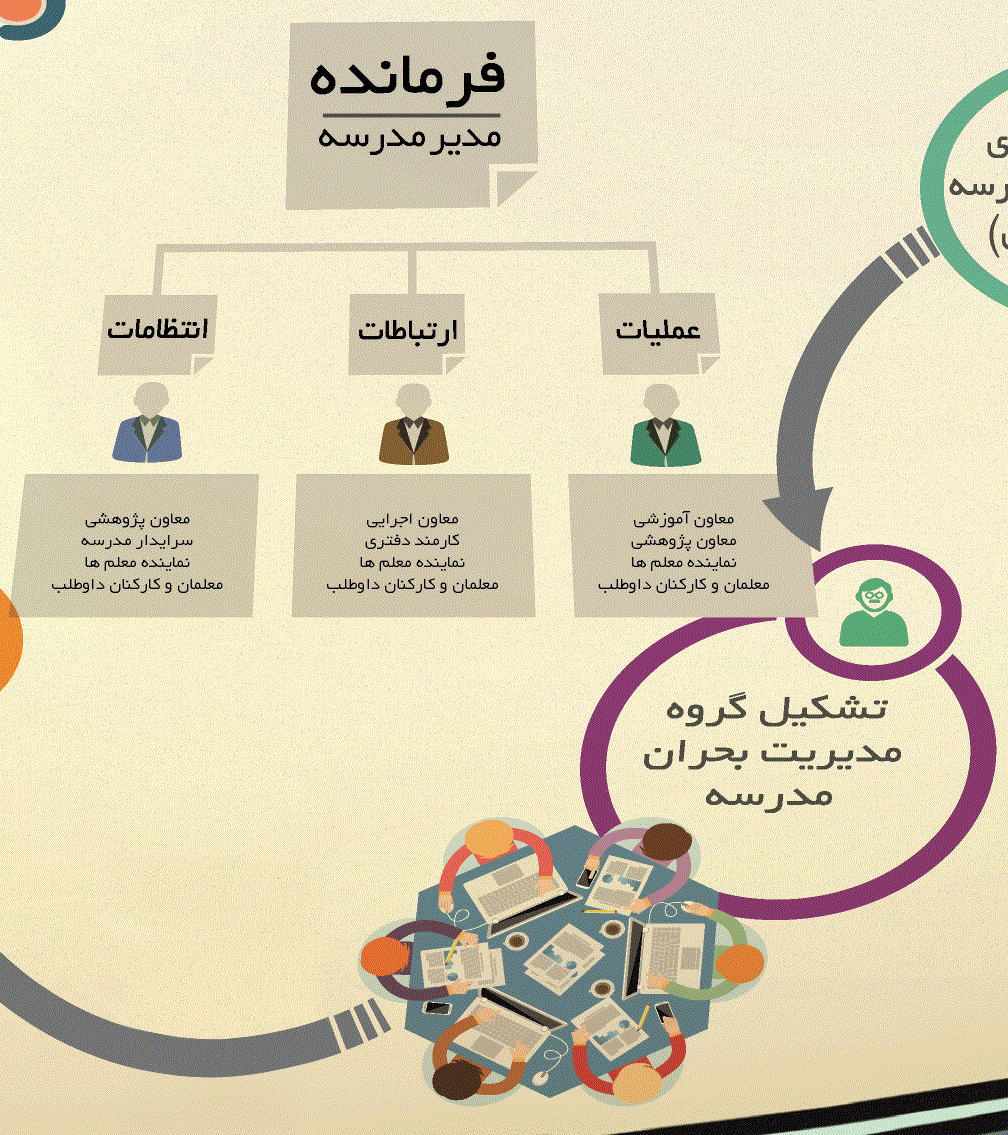 ایجاد ساختار گروه مدیریت بحران مدرسه؛
ایفای نقش:
قبل
هنگام
بعد                                                                                            
  از حادثه.
6
ساختار گروه مدیریت بحران
گروه مدیریت بحران مدرسه با عضویت 3 تا 12 نفر
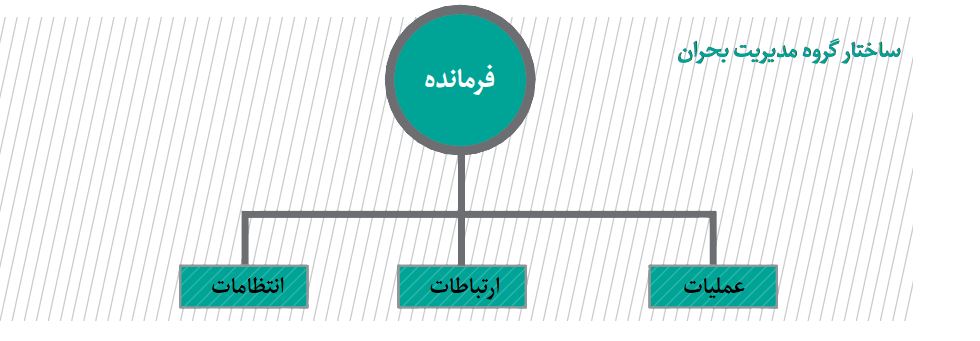 7
8
افراد حائز شرایط
9
نکات قابل توجه
همواره مسئول عملیات، جانشین فرمانده خواهد بود.
   در مدارس دارای بیش‌تر از 650 دانش آموز، دو جانشین برای فرمانده انتخاب شود.
   در بخش‌هایی که بیش از دو نفر عضو هستند، یک نفر به عنوان مسئول انتخاب شود.
   در مدارس تا 150 دانش آموز، وظیفه‌ی ارتباطات را شخص فرمانده برعهده دارد.
10
فعالیت‌های گروه مدیریت بحران مدرسه در شرایط عادی
شناسایی خطرات بالقوه و افزایش ایمنی؛
بررسی سیستم‌ها و تاسیسات الکتریکی و گرمایشی؛
بررسی سیستم اعلان و اطفای حریق؛
مقاوم‌سازی اجزای غیر سازه‌ای؛
ارزیابی امکانات (مالی و انسانی) موجود؛
مکان‌یابی مراكز تخلیه‌ی امن اضطراری دانش‌آموزان و ساماندهی مسیر و محل تخلیه‌ی اضطراری؛
11
فعالیت‌های گروه مدیریت بحران مدرسه در شرایط عادی....
تهیه‌ی اطلاعات کلی و کلیدی از مدرسه و دانش آموزان، به روزرسانی و ارائه‌ی آن به سازمان‌های مربوط؛
ذخیره‌ی تجهیزات و اقلام امدادی، دارویی و غذایی در مکانی امن در مدرسه؛
اجرای تمرین و مانور در مدرسه به صورت ادواری و منظم؛
ارتباط مستمر با سازمان‌های امدادی و ستاد مدیریت بحران منطقه و ناحیه؛
آموزش مستمر معلمان، دانش‌آموزان و کارکنان مدرسه.
12
در شرایط بحرانی (اجرای برنامه واکنش اضطراری)
قطع شریان‌های آب، برق و گاز؛
انتقال به‌موقع دانش‌آموزان به محل‌های تخلیه‌ی امن اضطراری داخل و یا بیرون از مدرسه، بر اساس تشخیص فرمانده گروه مدیریت بحران؛
اطفای حریق‌های قابل كنترل؛
حفظ ایمنی دانش‌آموزان؛ 
امداد و کمک‌های اولیه به مصدومین؛ 
برقراری ارتباط و اطلاع‌رسانی به والدین دانش‌آموزان؛
مراقبت و نگهداری دانش‌آموزان تا زمان حضور والدین و یا سپردن آن‌ها به مراکز مسئول بعد از 48 ساعت؛
اطلاع‌رسانی به نیروهای امدادی در خصوص وضعیت، تعداد و مشخصات افراد نیازمند رسیدگی؛
جلوگیری از ورود و خروج بدون هماهنگی.
13
14
بعد از مقابله و عادی شدن وضعیت (بازتوانی و تداوم فعالیت)
تهیه‌ی گزارش در خصوص میزان خسارات وارده به مدرسه و مكاتبه با مراكز مسئول؛
برگزاری جلسه‌ی مشترك با اولیای دانش‌آموزان و تهیه‌ی برنامه اقدامات مرتبط؛
بررسی وضعیت افراد آسیب‌دیده و انجام فعالیت‌های مرتبط نظیر: حمایت روانی، پشتیبانی، اقدامات اجرایی و اداری؛
تلاش در جهت تداوم فعالیت‌های عادی مدرسه؛
امكان‌سنجی بهره‌برداری از فضای مدرسه در صورت تعیین آن به عنوان مكان تخلیه امن محلی ساكنین محله.
15
مانور دورميزي 

شبيه‌سازي شرایط بحراني
اهداف
توانایی تصور شرایط بحرانی برای مدرسه؛
اندیشیدن به منابع مختلف کاهش آسیب پذیری و عناصر پرخطر در مدرسه؛
ایجاد فضای خلاق و بحث و تبادل نظر در خصوص راه حل ها و راهکارهای حل مسئله 
دستیابی به برنامه های عملیاتی برای شرایط بحران.
اعضای شرکت کننده در مانور
مدیر مدرسه
اعضای گروه مدیریت بحران (مطابق چارت ذکر شده)
نماینده معلمان
نماینده دانش آموزان
تکمیل جدول مشخصات کلی مدرسه
مساحت مدرسه
تعداد طبقات
تعداد دانش آموزان و معلمان
تعداد کلاس ها
تعداد دانش آموزان آسیب پذیر
تعداد در ها و پله های خروج اضطراری
عوامل پرخطر موجود در مدرسه
...
نمونه ای از شرایط بحرانی
لطفاً هر یک از سناریوهای زیر در یک جلسه مجزا به طور کامل بررسی و اقدامات لازم انجام شود:
سناریوی شماره یک
سناریوی شماره دو
سناریوی شماره سه
سناریوی شماره چهار
سناریوی شماره 1
زمان: شنبه 18 مهرماه 1394 صبح
ظرف سه روز گذشته شهر شاهد بارندگي و رگبارهاي پراكنده پاييزي بوده است.
مدیر مدرسه در اولین برخورد با سرایدار از ریختن چند قطعه از سنگ نمای مدرسه در روز گذشته مطلع می شود.
در زنگ تفریح اول یکی از معلم ها درباره نمودار شدن ترکی بر روی دیوار کلاس و نیازمند بودن مدرسه به رسیدگی بیشتر و تجدید رنگ دیوارها با دیگران صحبت می کنند.
در زنگ تفریح دوم یکی دیگر از معلم ها می گوید بعد از صحبت های زنگ پیش، متوجه شده است که دیوار کلاس او هم  دارای ترک هایی است که حتی تا بیشتر از یک سوم قطر دیوار پیش آمده اند و پیشنهاد می کند که موضوع با مدیر مدرسه درمیان گذاشته شود.
شخصی به عنوان مهندس پیمانکار نزد مدیر مدرسه آمده و از او می خواهد با توجه به عمق گودبرداری انجام شده، دانش آموزان را از نزدیک شدن به محدوده ساخت و ساز جنب مدرسه منع نماید.
سناریوی شماره دو
زمان: دوشنبه 11 آبان 1394 
طی یک هفته گذشته دمای شهر تهران بیش از 10 درجه کاهش یافته است.
سيستم گرمايشي مدرسه زودتر از موعد برنامه‌ريزي شده، راه‌اندازي شده است.
معلم کلاس سوم درخصوص تغییر ساعت ورزش با معاون آموزشی صحبت می کند، زیرا به نظر او بچه ها بعد از ورزش زنگ اول برای بقیه روز خسته و خواب آلوده هستند. البته این مسئله در چند روز گذشته محسوس تر بوده است.
یک نفر از دانش آموزان کلاس اول با گزارش مربی بهداشت به دلیل استفراغ به منزل بازگردانده  شده است.
در زنگ تفریح تعدادی از معلمان کلاس های طبقه سوم از سردرد و سرگیجه شکایت می کردند.
سناریوی شماره سه
زمان: یکشنبه 15 آذر
سایت کامپیوتر در طبقه هم کف در کنار اتاق معلمان و نزدیک به در خروجی به حیاط واقع شده است.
سیستم های کامپیوتر سایت پس از روشن شدن باعث پریدن فیوز سایت می شود و مسئول سایت هربار باید دوباره برق را وصل کند.
دانش آموزان از بوی سوختگی در سایت شکایت دارند ولی معلم علت بو را پیدا نمی کند و نشانه ای هم از دود و آتش مشاهده نمی شود.
سناریوی شماره چهار
زمان: دوشنبه 5 بهمن
حدود یک ساعت قبل بارش باران شروع شده و دمای هوا کاهش یافته است.
چند دقیقه قبل از به صدا درآمدن زنگ آخر بارندگی تبدیل به تگرگ تندی می شود که در دو دقیقه زمین را سفید کرده است.
معلم بهداشت براي شركت در جلسه‌اي، درمدرسه حضور ندارد.
بچه­ها که از دیدن سفیدی زمین به شوق آمده اند برای رسیدن به حیاط عجله می کنند و روی پله ها به صورت دسته جمعی زمین می خورند. صدای جیغ و گریه چند تا از بچه ها شنیده می شود. صورت دو نفر از بچه ها خون آلود شده و برخی از کودکان از ترس و برخی از درد و آسیب دیدگی به گریه افتاده اند.
آیا خطری دانش آموزان را تهدید می کند؟
بله                  خیر               احتمال خطر هست
(پس از بحث و بررسی، نتیجه در فرم مربوطه مکتوب شود)
بحران احتمالی چیست؟
(پس از بحث و بررسی، نتیجه در فرم مربوطه مکتوب شود)
سطح حادثه (شدت آن) چقدر است؟

(پس از بحث و بررسی، نتیجه در فرم مربوطه مکتوب شود)
اقدامات ضروری به ترتیب کدام است و چه کسانی باید آنها را انجام دهند؟
ارائه راهکارهای پیشگیرانه

(پس از بحث و بررسی، نتیجه در فرم مربوطه مکتوب شود)
کد گذاری و ثبت برنامه عملیاتی

به منظور دسترسی سریع به برنامه های عملیانی بدست آمده در زمان بحران، بهتر است بر اساس نوع بحران و شدت آن، کدگذاری انجام شود و برنامه ها در محل مشخصی نگهداری شود.
به امید آمادگی تمامی مدارس ایران‌زمین